Гимнастика для глаз«Мигалочка»
Автор: Суворова
Анжелика Павловна
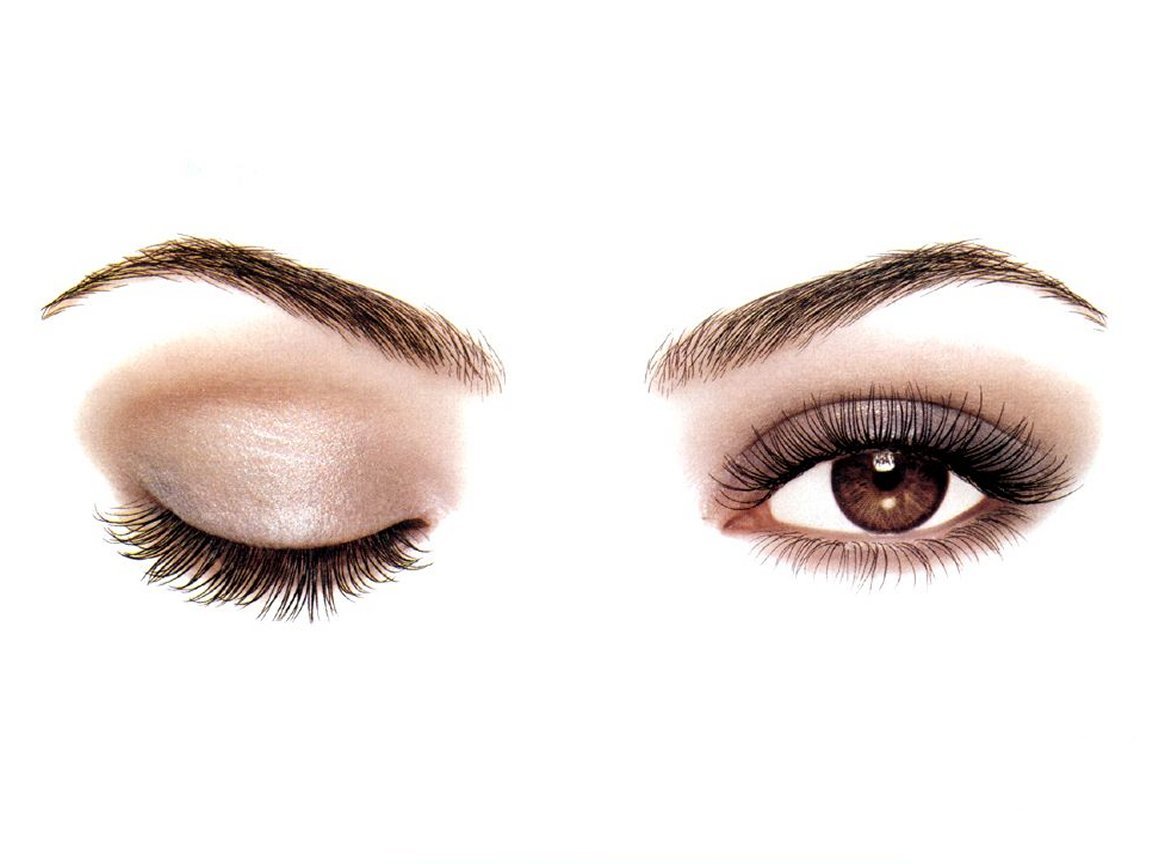 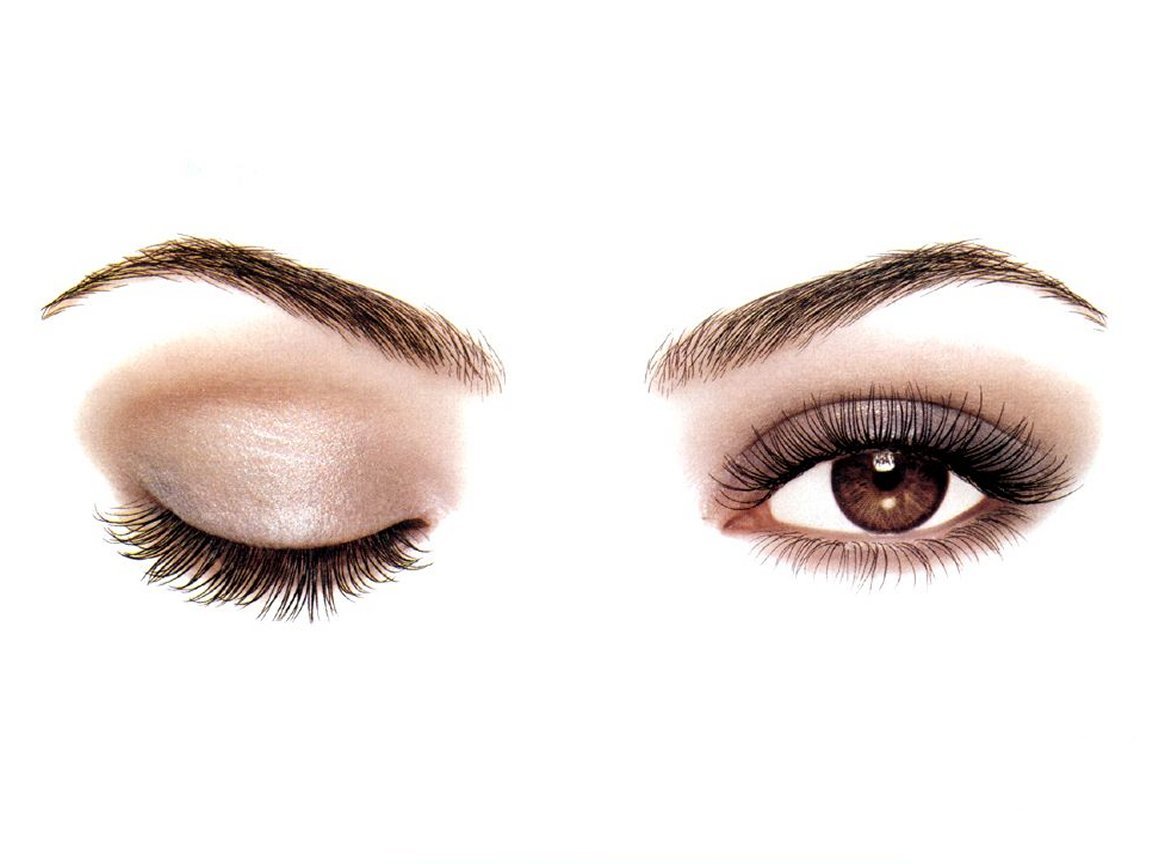 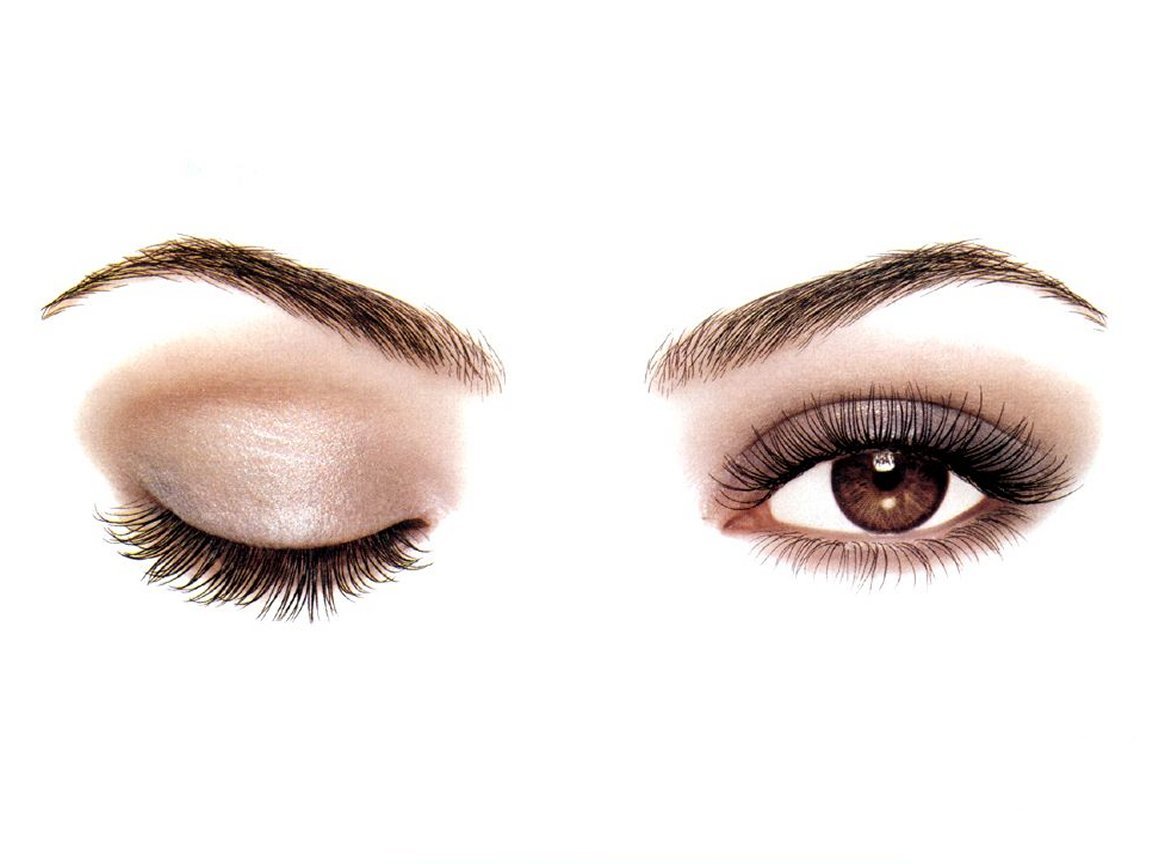 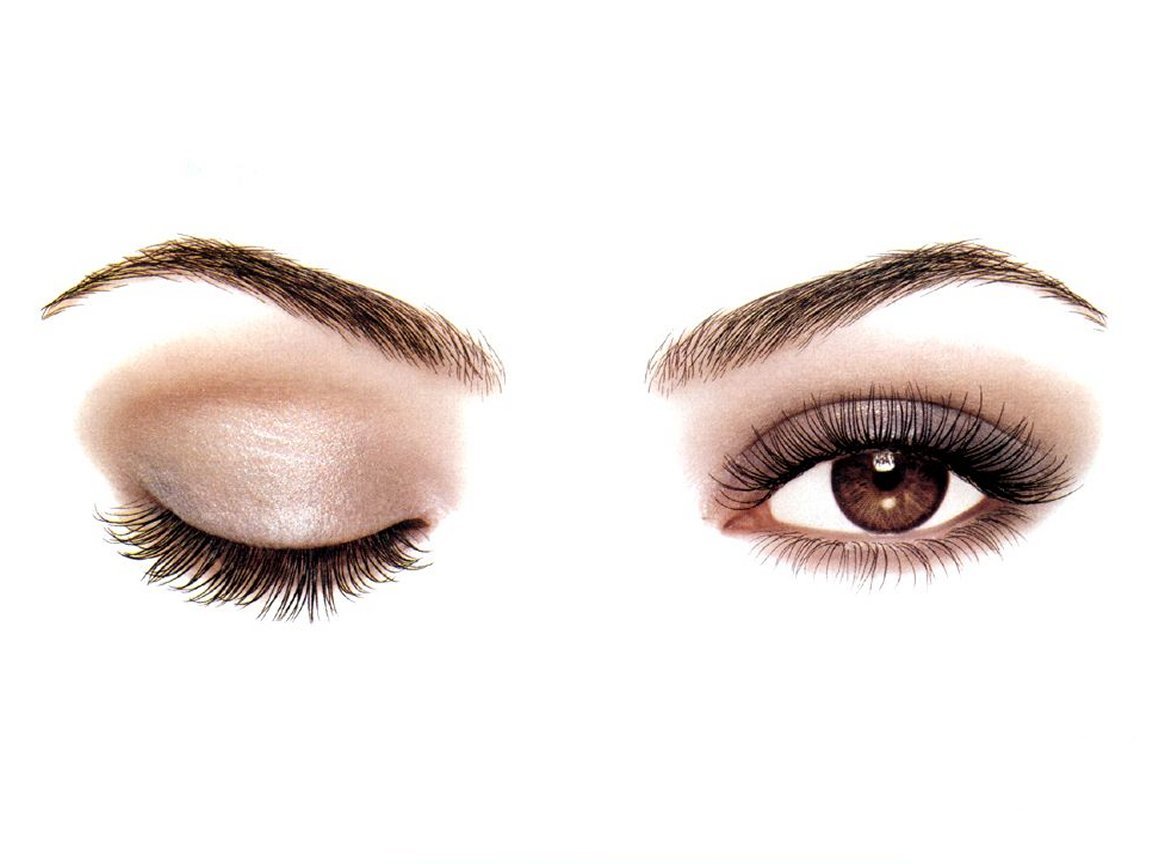 [Speaker Notes: Физкультминутка: «Мигалочки» 
Светит солнышко в окошко,
Закроем глазки мы немножко.
Подержали – открываем,
А теперь мы поморгаем.
Правый глазик открываем,
А другой не открываем,
А теперь их поменяем.
Левый глазик открываем,
А другой не открываем,
Правый – левый.]